Rede Neural de Backpropagation
1
Aprendizagem
Seja tk a k-th saída alvo (desejada) e zk a k-th saída computada para k = 1, …, c
Sejam w os pesos da rede
Seja net a soma ponderada de entradas de um neurônio
Erro de treinamento:


A minimização do erro só pode ser feita atuando sobre os pesos das conexões da rede
2
Minimização do erro
Para minimizar o erro é preciso igualar a zero sua derivada em relação aos pesos
Erro é função de net e net é função dos pesos
Derivando parcialmente (camada de saída)

	
k mostra a variação do erro com a unidade (neurônio)
3
Atualização dos pesos das conexões
A minimização do erro só pode ser feita atuando sobre os pesos das conexões da rede
Depois de cada computação de saída de ordem m o erro de treinamento deve ser minimizando modificando esse pesos para a computação de ordem m+1
w(m +1) = w(m) + w(m)
Incremento de peso para redução do erro de treinamento, que deve ser minimizado
  é o coeficiente de aprendizagem
4
Conexões com a camada de saída
Erro é função da saída zk e zk  é função de net 




como netk = wkt.y t
	

A regra de aprendizagem ou atualização de pesos  entre a camada de saída e a camada oculta é
wkj = kyj = (tk – zk) f’ (netk)yj
5
Conexões com a camada oculta
A regra de aprendizagem ou atualização de pesos  entre a camada oculta  e a camada de entrada é semelhante




k mostra a variação do erro com o peso da conexão
6
Resumo da atualização de pesos
Para os pesos entre a camada de saída e a camada oculta o incremento é
wkj = kyj = (tk – zk) f’ (netk)yj


Para os pesos entre a camada oculta e a camada de entrada o incremento é
7
Derivadas das funções de transferência
Para a função logística





Para a função tangente hiperbólica
f(y) = tanh(y)
8
Exemplo de backpropagation XOR
Camada de saída 3
1
w3(0,1)
w2(0,2)
w3(2,1)
0
w3(1,1)
bias
w2(0,1)
2
Camada oculta  2
1
w2(2,2)
w2(1,1)
w2(2,1)
Camada de entrada  1
w2(1,2)
1
2
0,0
0,0
9
Exemplo – Inicialização
Camada oculta Neurônio 1: 
w2(0,1) = 0.341232 
w2(1,1) = 0.129952 
w2(2,1) =-0.923123 
Camada oculta Neurônio 2: 
w2(0,2) =-0.115223 
w2(1,2) = 0.570345 
w2(2,2) =-0.328932 
Camada de saía Neurônio 1: 
w3(0,1) =-0.993423 
w3(1,1) = 0.164732 
w3(2,1) = 0.752621 

Entrada inicial
x1(0) = 1 (bias)
x1(1) = 0 
x1(2) = 0
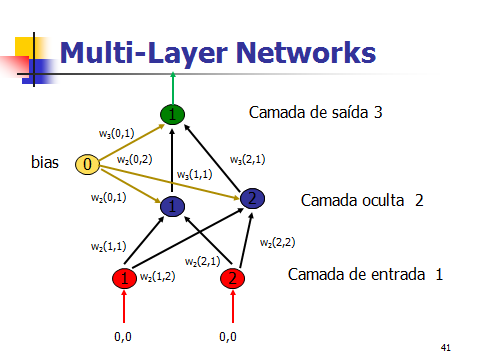 10
Exemplo – Treinamento Forward
Para a camada oculta os resultados da função somadora são
Neurônio 1: (1 * 0.341232) + (0 * 0.129952) + (0 * -0.923123) =  0.341232
Neurônio 2: (1 *-0.115223) + (0 * 0.570345) + (0 * -0.328932) = -0.115223
Aplicando a função de ativação logística temos
x2(1) = 1/(1+e^(-0.341232)) = 0.584490
x2(2) = 1/(1+e^( 0.115223)) = 0.471226
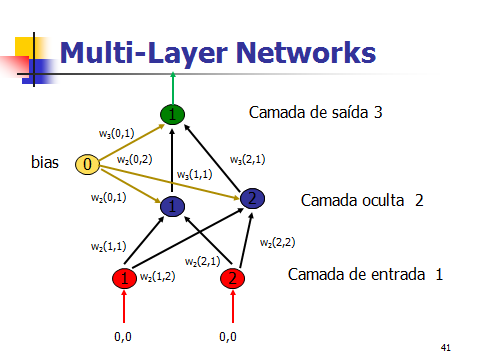 11
Exemplo – Treinamento Forward (2)
A entrada para camada de saída será
 x2(0) = 1 (bias)
x2(1) = 0.584490
x2(2) = 0.471226
 



Para a camada de saída o resultado da função somadora é
 Neurônio 1: (1 *-0.993423) + (0.584490 * 0.164732) + (0.471226 * 0.752621) = -0.542484
Aplicando a função de ativação logística temos
x3(1) = 1/(1+e^(0.542484)) = 0.367610
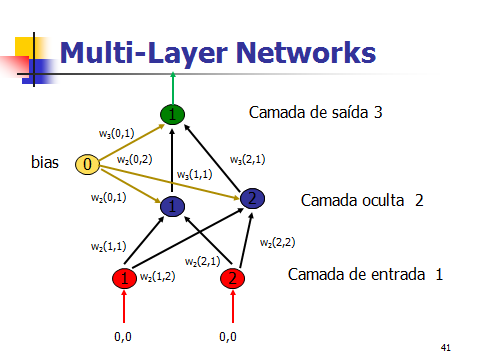 12
Exemplo – Treinamento Forward (3)
O resultado esperado era 0 logo o erro é 0.367610.
 A diferença a corrigir é dada por 
No caso em tela d3(1) = x3(1)*(1 - x3(1))*(d - x3(1))
d3(1) = x3(1)*(1 - x3(1))*(d - x3(1)) =
      = 0.367610 * (1 - 0.367610)(0 - 0.367610) =
      =-0.085459
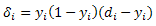 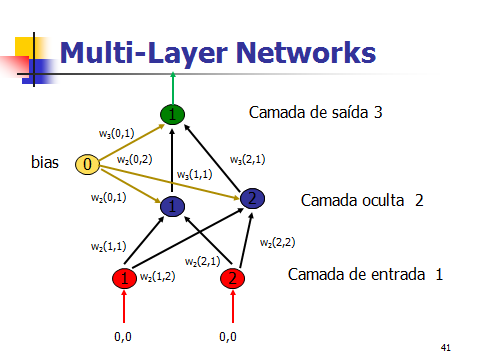 13
Exemplo – Treinamento Backward (1)
Para os neurônios da camada oculta as diferenças a corrigir são
w3(1,1)d3(1) é a diferença a corrigir neurônio 1
w3(2,1)d3(1) é a diferença a corrigir neurônio 2
 
d2(1) = x2(1)*(1 - x2(1))*w3(1,1)*d3(1)
      = 0.584490 * (1 - 0.584490)*(0.164732)*(-0.085459) = -0.0034190
d2(2) = 0.471226 * (1 - 0.471226)*(0.752621)*(-0.085459) = -0.0160263
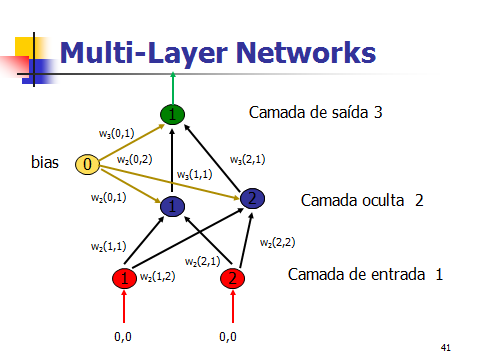 14
Exemplo – Treinamento Backward (2)
A atualização dos pesos das conexões é dada por                    sendo  o coeficiente de aprendizagem um amortecedor empírico, no caso com valor igual a 0,5.
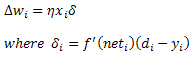 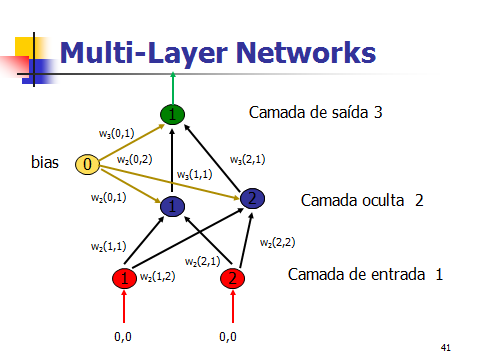 15
Exemplo – Treinamento Backward (3)
dw2(0,1) = h*x1(0)*d2(1) = 0.5 * 1 * -0.0034190 = -0.017095
dw2(1,1) = h*x1(1)*d2(1) = 0.5 * 0 * -0.0034190 = 0
dw2(2,1) = h*x1(2)*d2(1) = = 0.5 * 0 * -0.0034190 0
  
dw2(0,2) = h*x1(0)*d2(2) = 0.5 * 1 * -0.0160263 = -0.0080132
dw2(1,2) = h*x1(1)*d2(2) = 0.5 * 0 * -0.0160263 = 0
dw2(2,2) = h*x1(2)*d2(2) = 0.5 * 0 * -0.0160263 = 0
 
dw3(0,1) = h*x2(0)*d3(1) = 0.5 * 1 * -0.085459 = -0.042730
dw3(1,1) = h*x2(0)*d3(1) = 0.5 * 0.584490 * -0.085459 = -0.024975
dw3(2,1) = h*x2(0)*d3(1) = 0.5 * 0.471226 * -0.085459 = -0.020135
16
Exemplo – Atualização dos pesos
Valores atualizados dos pesos das conexões
 
w2(0,1) = 0.341232 + -0.017095 = 0,3395225
w2(1,1) = 0.129952 + 0 = 0.129952
w2(2,1) =-0.923123 + 0 =-0.923123
w2(0,2) =-0.115223 + = 0,10720985
w2(1,2) = 0.570345 + 0 = 0.570345
w2(2,2) =-0.328932 + 0 =-0.328932
w3(0,1) =-0.993423 + -0.042730 = 0,9506935
w3(1,1) = 0.164732 + -0.024975 = 0,139757035
w3(2,1) = 0.752621 + -0.020135 = 0,732485749
17